Increase privacy in your tech settings:
Basic ideas around the "privacy paradox"
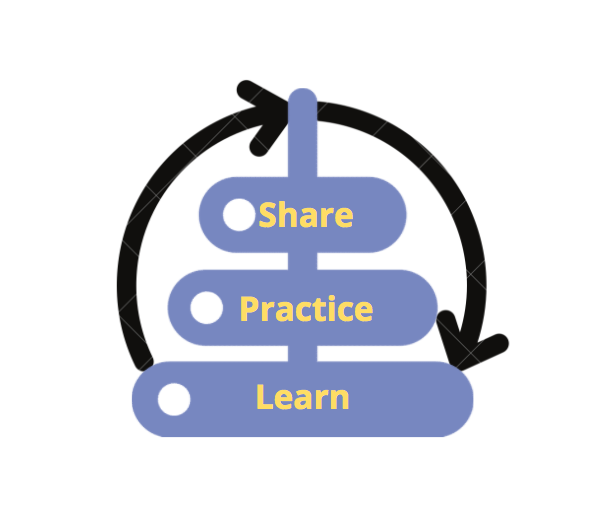 The price we pay for ease of use (frictionless digital flow) is less privacy (and more distraction)
There is a tension here, but if you build in more log-offs, more two-step verifications, etc. you build in more friction to honor time and protect your privacy
Less privacy means more targeted advertising (e.g., Facebook Pixel)
Be smart about smart tech
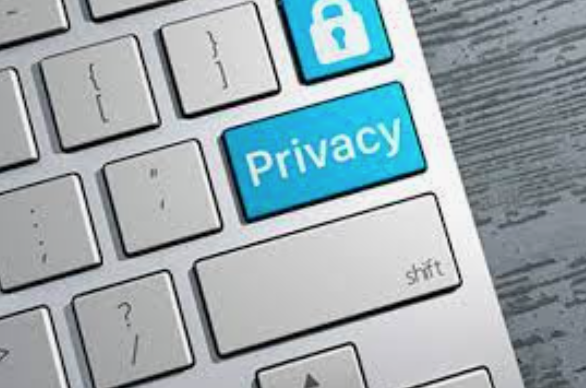 [Speaker Notes: See also: https://www.wired.com/story/facebooks-targeted-ads-are-more-complex-than-it-lets-on/, https://www.pewresearch.org/internet/2019/11/15/how-americans-think-about-privacy-and-the-vulnerability-of-their-personal-data/ https://www.consumerreports.org/privacy/how-facebook-tracks-you-even-when-youre-not-on-facebook-a7977954071/ https://applymagicsauce.com/demo , https://www.ted.com/talks/finn_lutzow_holm_myrstad_how_tech_companies_deceive_you_into_giving_up_your_data_and_privacy, https://news.harvard.edu/gazette/story/2017/08/when-it-comes-to-internet-privacy-be-very-afraid-analyst-suggests/]
Increase child privacy in your own tech use:  
What are you posting about minors online?
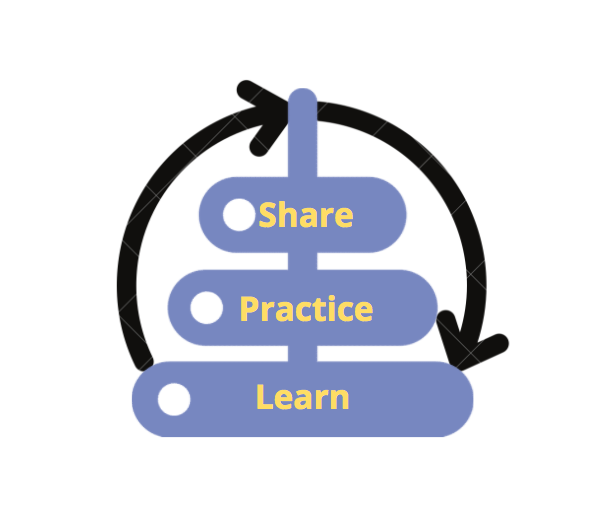 "It can be hypocritical to spend time talking to kids and teens about keeping their information private but then turn around and share about them on social media. Show your kids and teens you value their privacy by treating it with respect."
https://namle.net/wp-content/uploads/2023/02/NAMLE-Building-Resilience.pdf
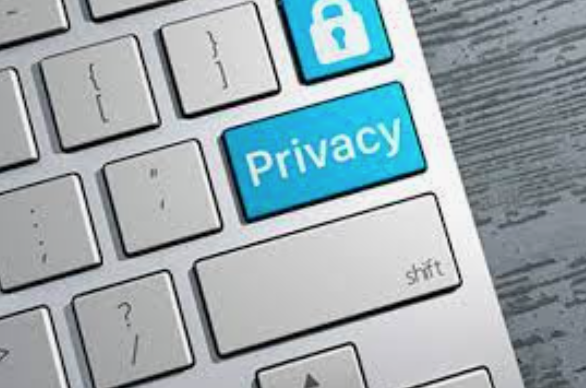 [Speaker Notes: See also: https://www.wired.com/story/facebooks-targeted-ads-are-more-complex-than-it-lets-on/, https://www.pewresearch.org/internet/2019/11/15/how-americans-think-about-privacy-and-the-vulnerability-of-their-personal-data/ https://www.consumerreports.org/privacy/how-facebook-tracks-you-even-when-youre-not-on-facebook-a7977954071/ https://applymagicsauce.com/demo , https://www.ted.com/talks/finn_lutzow_holm_myrstad_how_tech_companies_deceive_you_into_giving_up_your_data_and_privacy, https://news.harvard.edu/gazette/story/2017/08/when-it-comes-to-internet-privacy-be-very-afraid-analyst-suggests/]
Increase privacy in your tech settings
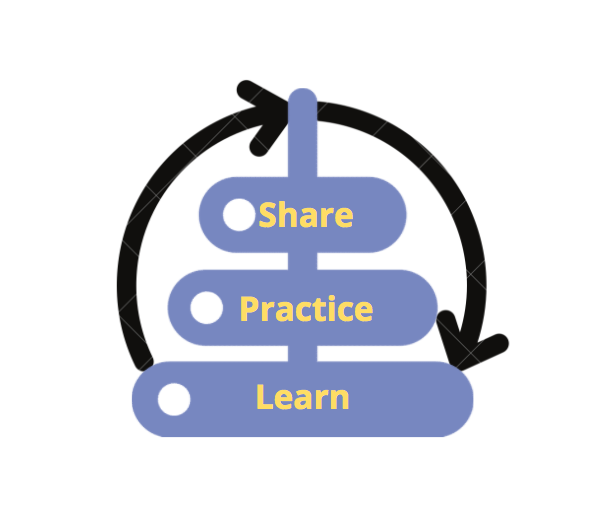 Turn off location monitoring unless being used in real-time by an app (like Maps)
Turn off microphone when not being used 
When making online purchases, use only SSL sites or use PayPal
Don’t input personal information on sites that aren’t SSL certified (look for the padlock icon or a green URL or https:// at the beginning of a URL)
Consider only using messenger apps with 3rd party end-to-end encryption (see next slide)
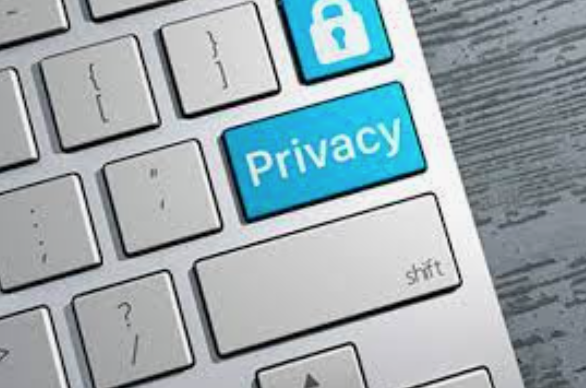 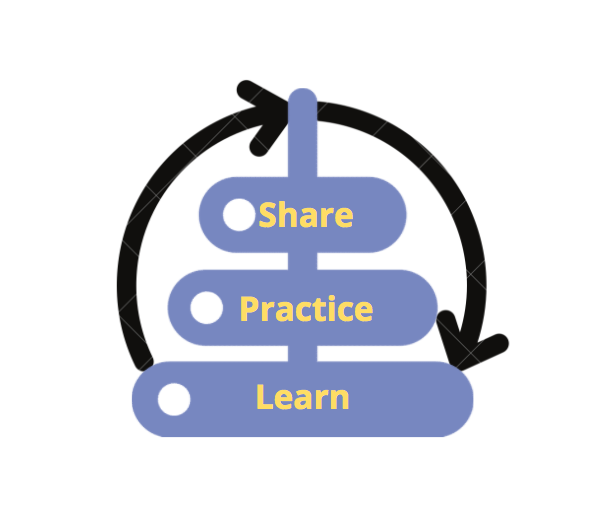 [Speaker Notes: See also: https://www.wired.com/story/facebooks-targeted-ads-are-more-complex-than-it-lets-on/, https://www.pewresearch.org/internet/2019/11/15/how-americans-think-about-privacy-and-the-vulnerability-of-their-personal-data/ https://www.consumerreports.org/privacy/how-facebook-tracks-you-even-when-youre-not-on-facebook-a7977954071/ https://applymagicsauce.com/demo , https://www.ted.com/talks/finn_lutzow_holm_myrstad_how_tech_companies_deceive_you_into_giving_up_your_data_and_privacy, https://news.harvard.edu/gazette/story/2017/08/when-it-comes-to-internet-privacy-be-very-afraid-analyst-suggests/]
Apps with end-to-end encryption
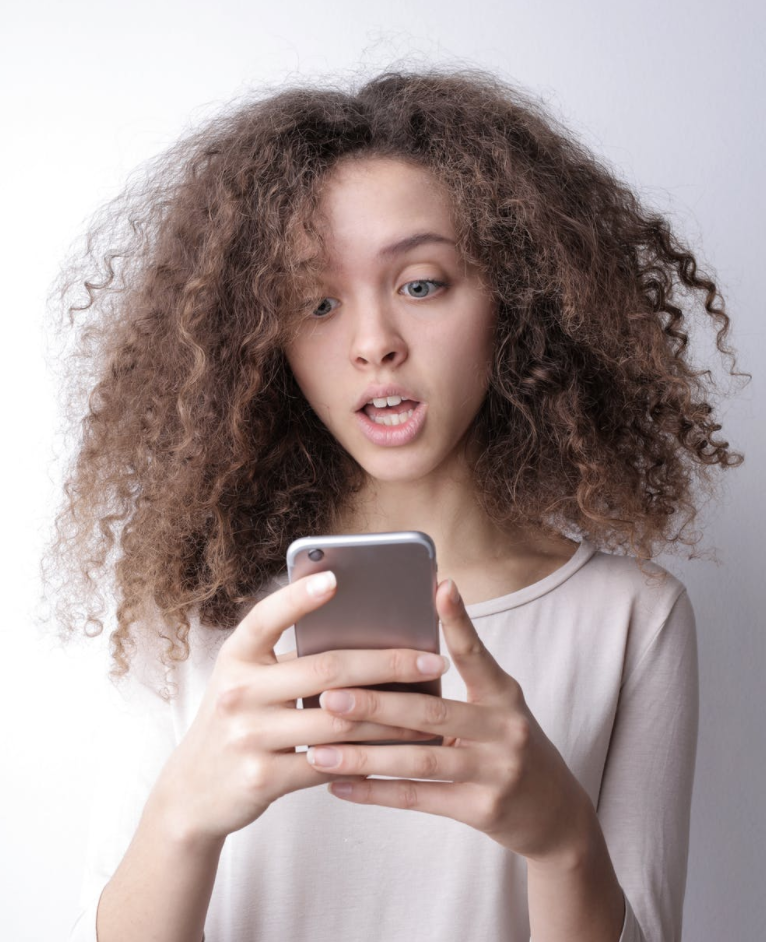 Messaging apps with end-to-end encryption:
Facetime
Messages
Google Duo
Line messaging app

Has the feature but not as default:
Facebook Messenger

Does not have end-to-end encryption at all:
Skype
Snapchat
Google Hangouts
[Speaker Notes: https://www.amnesty.org/en/latest/press-release/2016/10/snapchat-skype-among-apps-not-protecting-users-privacy/]
Increase privacy in your tech settings
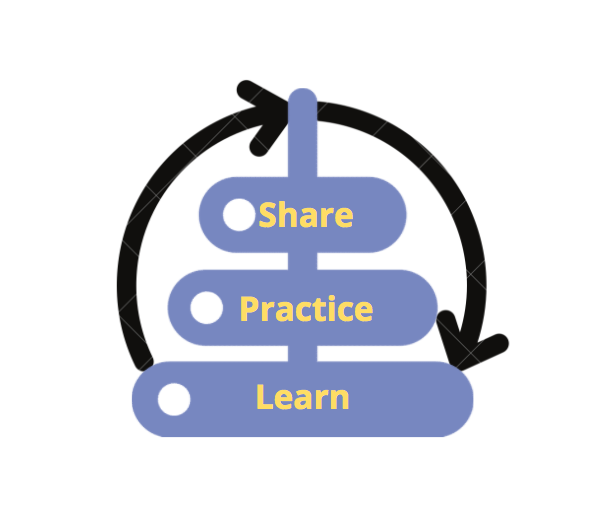 6. Check privacy settings on the apps you use most
7. Keep parts of your life offline (think about what you share about your children and grandchildren, too)
8. Consider getting involved with lobbying for more consumer control over data, opt-in/opt-out options, etc.
9. Learn about things like Facebook pixels and where to download your data that FB stores:
https://www.facebook.com/dyi
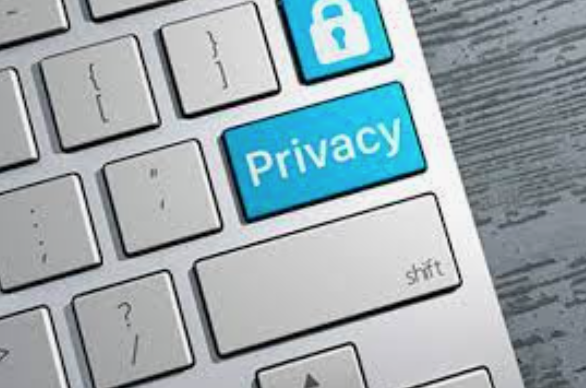 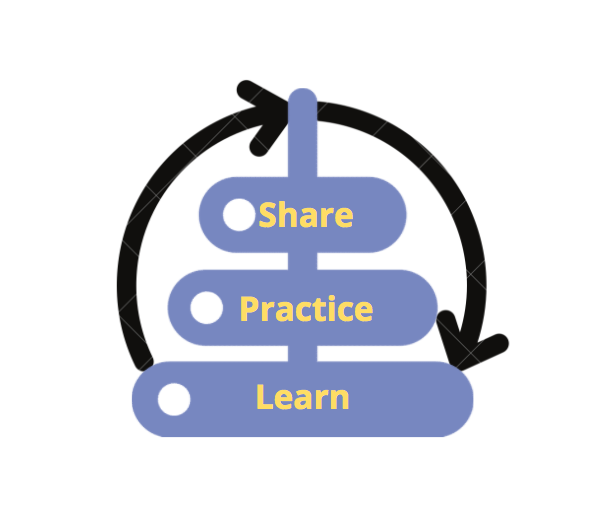 [Speaker Notes: See also: https://www.wired.com/story/facebooks-targeted-ads-are-more-complex-than-it-lets-on/, https://www.pewresearch.org/internet/2019/11/15/how-americans-think-about-privacy-and-the-vulnerability-of-their-personal-data/ https://www.consumerreports.org/privacy/how-facebook-tracks-you-even-when-youre-not-on-facebook-a7977954071/ https://applymagicsauce.com/demo , https://www.ted.com/talks/finn_lutzow_holm_myrstad_how_tech_companies_deceive_you_into_giving_up_your_data_and_privacy, https://news.harvard.edu/gazette/story/2017/08/when-it-comes-to-internet-privacy-be-very-afraid-analyst-suggests/]
Increase privacy in your tech settings
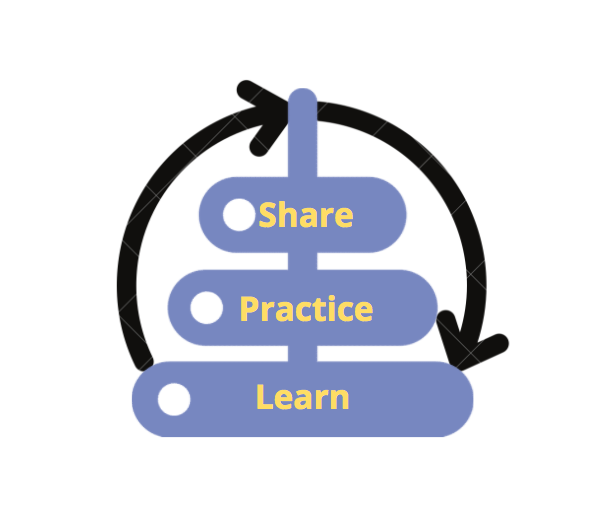 10. Change settings so that you are logged off of accounts when you close a browser
11. Disable access to third-party apps on Facebook: https://www.imore.com/how-to-revoke-facebook-app-permissions
12. Avoid putting “identifying details” on public sites. Recommendations include avoiding photo tagging, for example
13. Consider using search engines like DuckDuckGo that don’t store personal data
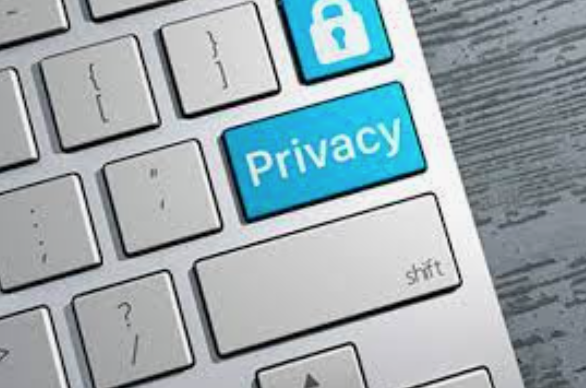 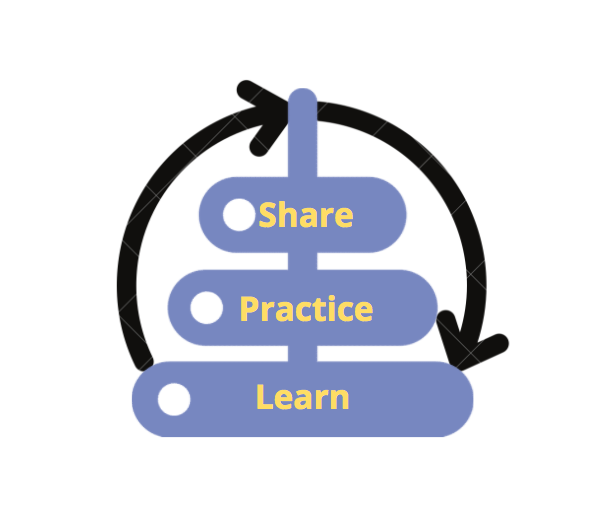 See, e.g., https://www.ted.com/talks/finn_lutzow_holm_myrstad_how_tech_companies_deceive_you_into_giving_up_your_data_and_privacy
[Speaker Notes: See also: https://www.wired.com/story/facebooks-targeted-ads-are-more-complex-than-it-lets-on/, https://www.pewresearch.org/internet/2019/11/15/how-americans-think-about-privacy-and-the-vulnerability-of-their-personal-data/ https://www.consumerreports.org/privacy/how-facebook-tracks-you-even-when-youre-not-on-facebook-a7977954071/ https://applymagicsauce.com/demo , https://www.ted.com/talks/finn_lutzow_holm_myrstad_how_tech_companies_deceive_you_into_giving_up_your_data_and_privacy, https://news.harvard.edu/gazette/story/2017/08/when-it-comes-to-internet-privacy-be-very-afraid-analyst-suggests/]
Tip: Increase privacy in your tech settings
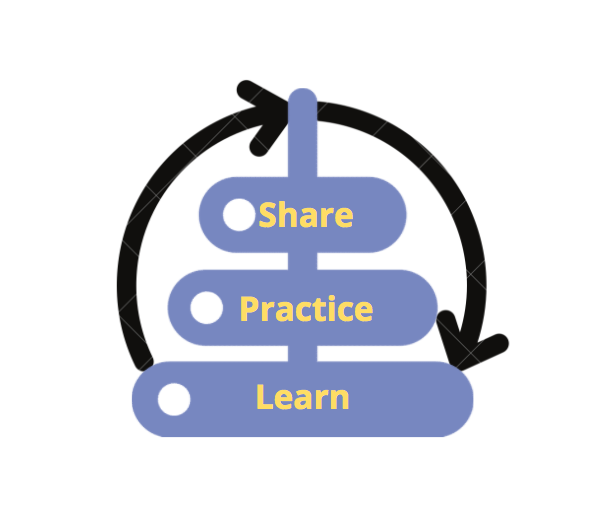 Google Chrome: https://www.theverge.com/2020/2/11/21126427/google-chrome-privacy-tools-private-network-browser-settings
Instagram: https://www.theverge.com/2020/2/27/21154221/instagram-privacy-how-to-stories-posts-settings-tags-ads-blocking
Facebook: https://www.consumerreports.org/privacy/facebook-privacy-settings-a1775535782/ 
Snapchat: https://www.lifewire.com/snapchat-privacy-tips-4117444
Whatsapp: https://www.fastcompany.com/90388813/the-ultimate-guide-to-whatsapps-powerful-privacy-options
Google: https://www.wired.com/story/google-tracks-you-privacy/
YouTube: https://www.theverge.com/2019/4/19/18484802/youtube-privacy-protect-how-to-video-preferences-web-ad-personalization
Amazon: https://the-digital-reader.com/2020/02/12/six-default-amazon-security-settings-you-can-change-for-more-privacy/
Other tips part 1: https://www.washingtonpost.com/news/the-switch/wp/2018/06/01/hands-off-my-data-15-default-privacy-settings-you-should-change-right-now/ 
Other tips, part 2: https://www.washingtonpost.com/news/the-switch/wp/2018/06/15/hands-off-my-data-15-more-default-privacy-settings-you-should-change-on-your-tv-cellphone-plan-linkedin-and-more/
[Speaker Notes: See also: https://www.wired.com/story/facebooks-targeted-ads-are-more-complex-than-it-lets-on/, https://www.pewresearch.org/internet/2019/11/15/how-americans-think-about-privacy-and-the-vulnerability-of-their-personal-data/ https://www.consumerreports.org/privacy/how-facebook-tracks-you-even-when-youre-not-on-facebook-a7977954071/ https://applymagicsauce.com/demo]
A Quote on Privacy
“Google [and other data-gathering “free” tech] knows quite a lot about all of us. No one ever lies to a search engine. I used to say that Google knows more about me than my wife does, but that doesn’t go far enough. Google knows me even better, because Google has perfect memory in a way that people don’t.”
               —Bruce Schneier, cybersecurity expert
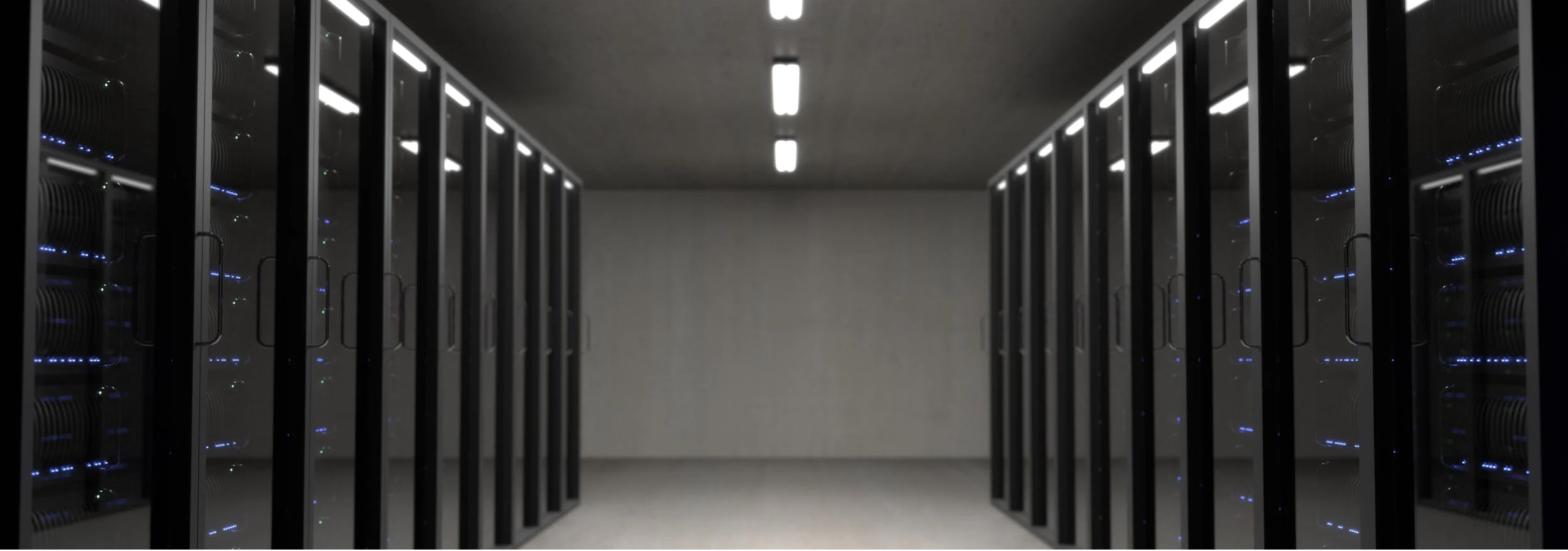 [Speaker Notes: https://news.harvard.edu/gazette/story/2017/08/when-it-comes-to-internet-privacy-be-very-afraid-analyst-suggests/]
Tip: Say no to Defaults! Help to Reduce Notifications
Say no to defaults! Change notifications
On iPhone: https://support.apple.com/guide/iphone/change-notification-settings-iph7c3d96bab/ios
On Android: https://support.google.com/android/answer/9079661?hl=en
On Pixel: https://support.google.com/pixelphone/answer/6111294?hl=en
On Samsung Galaxy s9: https://www.cnet.com/tech/mobile/how-to-turn-off-samsungs-galaxy-notifications-on-the-galaxy-s9/
On Facebook: https://www.facebook.com/help/390022341057202/
On WhatsApp: 
For Android: https://faq.whatsapp.com/android/chats/how-to-manage-your-notifications
For iPhone: https://faq.whatsapp.com/iphone/troubleshooting/how-to-manage-your-notifications
For Desktop: https://faq.whatsapp.com/web/chats/how-to-manage-your-notifications
On LinkedIn: https://www.linkedin.com/help/linkedin/answer/76636/managing-your-linkedin-notification-updates?lang=en
On Email: Check your email program/app and/or your device
On Windows 10: https://support.microsoft.com/en-us/windows/change-notification-and-action-settings-in-windows-10-8942c744-6198-fe56-4639-34320cf9444e
On a Mac: https://support.apple.com/en-us/HT204079
On Slack: https://slack.com/help/articles/201355156-Configure-your-Slack-notifications
Microsoft Teams Do Not Disturb: https://techcommunity.microsoft.com/t5/microsoft-teams/automatically-set-do-not-disturb-when-presenting/m-p/736906
[Speaker Notes: We've shared some of these resources in various weeks' materials for your convenience.]
Tip: Say no to Defaults! Help to Reduce Notifications
Say no to defaults! Change notifications
On Microsoft Outlook: https://support.microsoft.com/en-us/office/turn-new-message-alert-pop-up-on-or-off-9940c70e-b306-442e-a856-d94b20318481
On Facebook Messenger: https://www.facebook.com/help/messenger-app/330627630326605
Manage Announce notifications with Siri on Airpods or Beats: https://support.apple.com/en-us/HT210406
On Amazon Alexa/Echo: https://www.amazon.com/gp/help/customer/display.html?nodeId=GW65E37ZG4L9BW3P
On Apple Watch: https://support.apple.com/en-us/HT204791
On FitBit: https://help.fitbit.com/articles/en_US/Help_article/2323.htm
Across various devices (a curated instruction list): https://www.businessinsider.com/how-to-turn-off-all-notifications-across-devices
On Voxer: https://support.voxer.com/hc/en-us/articles/204332223-Disable-Enable-Notifications-per-Chat
On Marco Polo: https://support.marcopolo.me/article/69-notification-settings
On Viber: 
iPhone: https://help.viber.com/en/article/personalize-your-viber-settings-iphone
Android: https://help.viber.com/en/article/personalize-your-viber-settings-android-phones
On Google News: https://support.google.com/googlenews/answer/9005590?hl=en&co=GENIE.Platform%3DAndroid
On Apple News: https://support.apple.com/en-us/HT211230
On Skype
For desktop:  https://support.skype.com/en/faq/FA34811/how-do-i-manage-notifications-in-skype-on-desktop
For mobile: https://support.skype.com/en/faq/fa34746/how-do-i-manage-notifications-in-skype-on-mobile-or-tablet
[Speaker Notes: I added the slides about notifications and privacy settings from last week's slide deck for your convenience.]
Tip: Say no to Defaults! Help to Reduce Notifications
Say no to defaults! Change notifications
On GroupMe: https://www.swipetips.com/how-to-turn-off-groupme-notifications-on-iphone-or-android/
On Slack: https://slack.com/help/articles/201355156-Configure-your-Slack-notifications
On Instagram: https://help.instagram.com/105448789880240
On Twitter: https://help.twitter.com/en/managing-your-account/enabling-web-and-browser-notifications
On SnapChat: 
Android: https://support.snapchat.com/article/android-notifications
Apple: https://support.snapchat.com/en-US/article/ios-notifications
On Clubhouse:
About notifications: https://clubhouseapp.zendesk.com/hc/en-us/articles/360062778193-When-do-I-get-notified-about-people-
Changing notifications: https://clubhouseapp.zendesk.com/hc/en-us/articles/1500002511422-Can-I-adjust-my-notification-settings-
For Facebook game notifications: https://www.facebook.com/help/476337625740088
General Android notifications: https://www.talkandroid.com/guides/beginner/how-to-disable-annoying-android-notifications/
General phone notification help: https://www.wired.com/story/turn-off-notifications-smartphone/
On Nintendo: https://en-americas-support.nintendo.com/app/answers/detail/a_id/22345/~/how-to-change-notification-settings
On XBox One: https://www.howtogeek.com/675283/how-to-turn-off-or-customize-xbox-one-notifications/
On Nintendo: https://en-americas-support.nintendo.com/app/answers/detail/a_id/22345/~/how-to-change-notification-settings
On PS5: https://www.playstation.com/en-us/support/account/manage-notifications-ps5/
[Speaker Notes: I added the slides about notifications and privacy settings from last week's slide deck for your convenience.]